(Mostly) Practical approach to Polyp Classification
Kade Klippenstein
St Luke’s McCall Medical Center - McCall, Id
AAPCE 2023 Conference – Orlando, FL
Disclosures
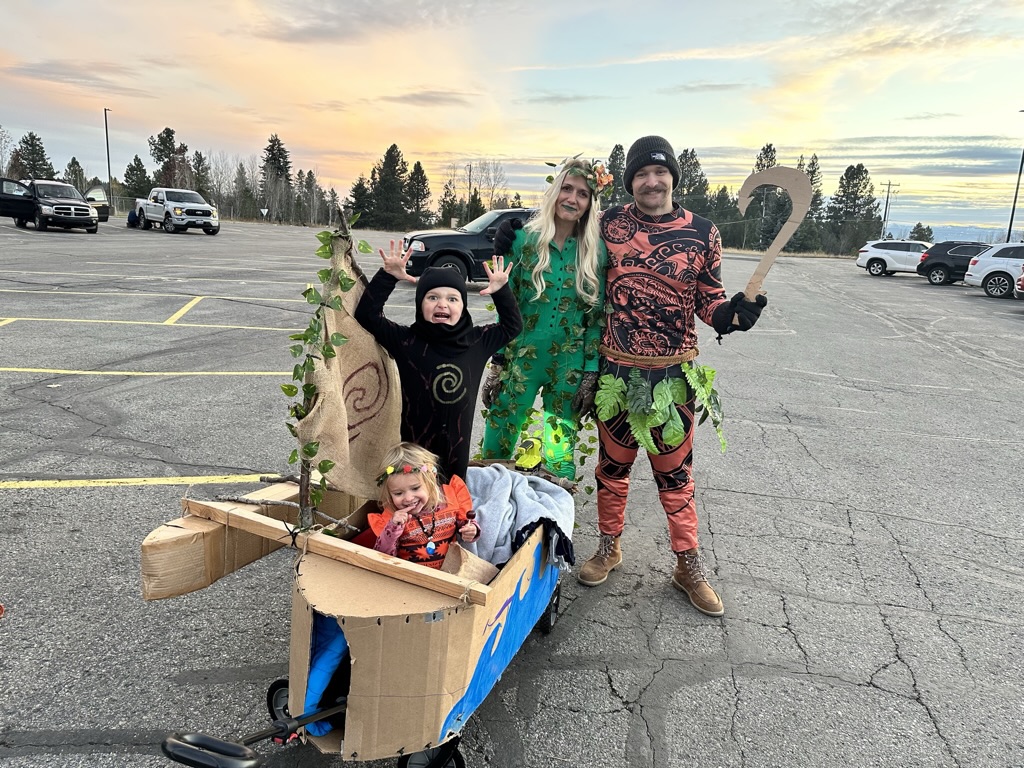 I am a huge fan of Taylor and Travis (though I am a Dolphins fan)
I am also a fan of nuts and butts (hence why I am here)
While I may not always be professional, I have no professional disclosures
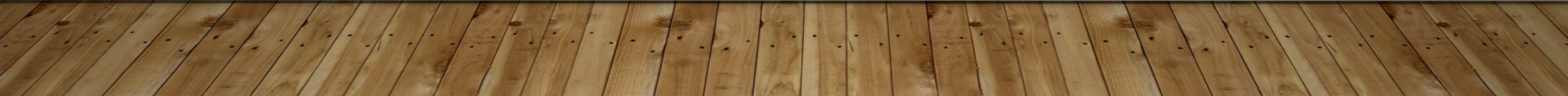 Abstract
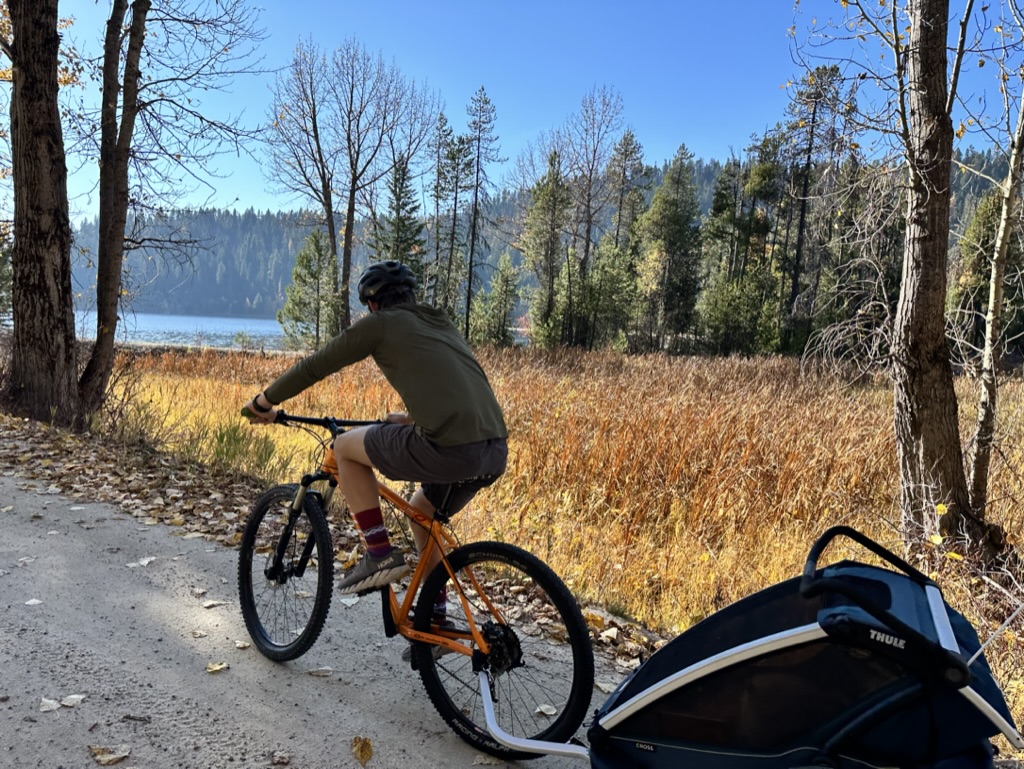 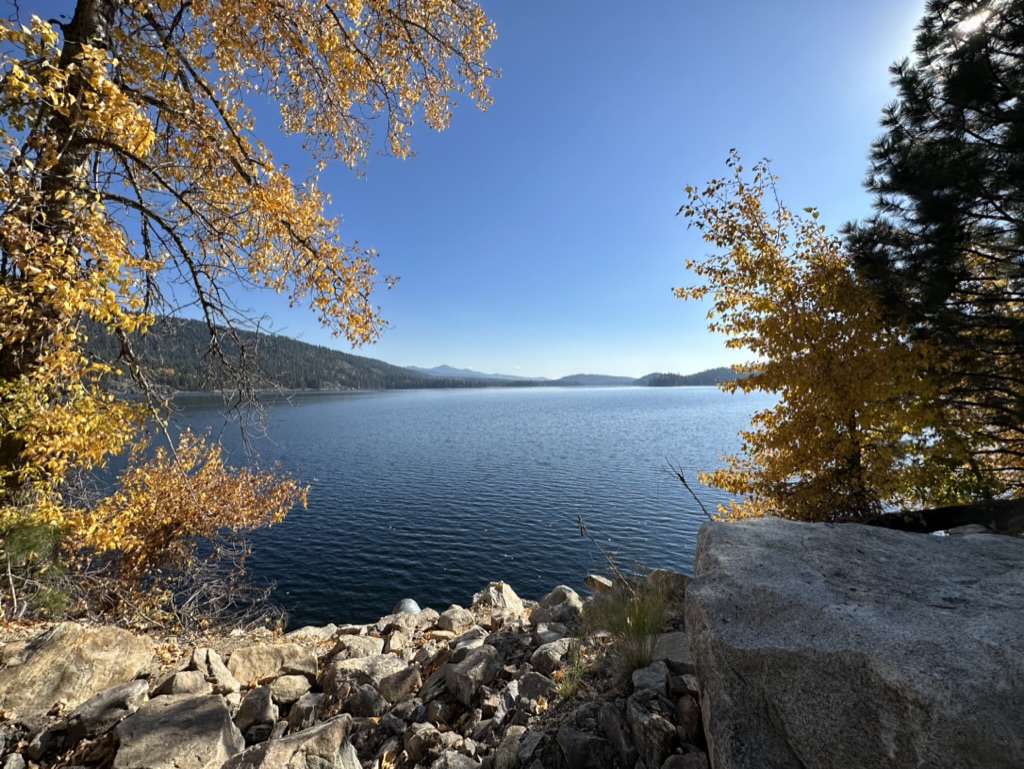 Review Polyp Classification Systems
Briefly Review Polypectomy Decision Making
Practice Classification of Polyps
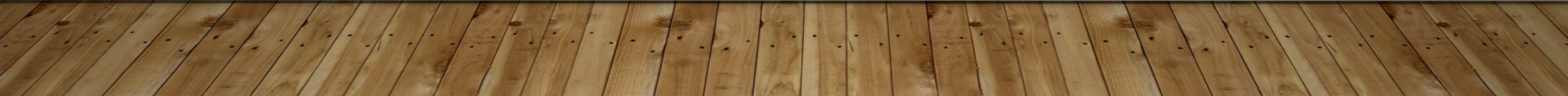 Learning Objectives
The Participants will be able to define Parris Classification, NBI International Colorectal Endoscopic (NICE) classification and Kudo Pit patterns
The participants will get practice characterizing polyps using the above patterns
The participants will practice using polyp characterization to assist in determining polypectomy approach
The participants will feel facile in implementing these polyp characteristics into their documentation
Classification: Kudo Pit Pattern 1,2,4
Kudo (researcher’s name) Pit (the things on polyps) Pattern (how they appear). 
Validated diagnostic method for the differentiation of neoplastic colorectal lesions
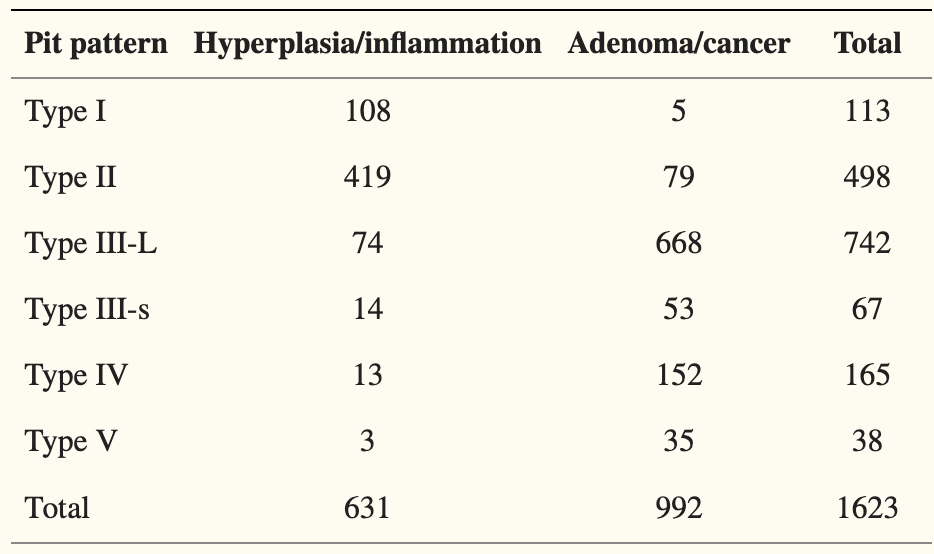 KP Patterns Continued
How I remember them: 

Type I -> Round Pit (Same as surrounding tissue)
Type II -> Stars

Type IIIS -> S for small dots
Type IIIL -> For long dots or lines
Type IV -> Brains

Type V -> Amorphous
Classification: PARIS 1
CLASSIFICATION: NICE 3
NICE Classification is probably the simplest endoscopic classification system and accurately can predict deep submucosal invasive carcinoma
Using polyp characterization to guide polypectomy 1,5,6
Cold snare polypectomy (CSP) as the preferred technique for removal of diminutive polyps (size ≤ 5 mm) (HQE, SR)

CSP for sessile polyps 6 – 9 mm in size because of its superior safety profile, although evidence comparing efficacy with (\HSP is lacking. (MQE, WR)

HSP (with or without submucosal injection) for removal of sessile polyps 10 – 19 mm in size. In most cases deep thermal injury is a potential risk and thus submucosal injection prior to HSP should be considered. (LQE, SR) 

HSP for pedunculated polyps. To prevent bleeding in pedunculated colorectal polyps with head ≥ 20 mm or a stalk ≥ 10 mm in diameter, ESGE recommends pretreatment of the stalk with injection of dilute adrenaline and/or mechanical hemostasis. (MQE, SR)

Goals of EMR are to achieve a completely snare-resected lesion in the safest minimum number of pieces, with adequate margins and without need for adjunctive ablative techniques. (LQE, SR) 

Careful lesion assessment prior to EMR to identify features suggestive of poor outcome (lesion size > 40 mm, ICV location, prior failed attempts at resection, and size, morphology, site, and access (SMSA) level 4). (MQE, SR)
7
Paris/ KP/ NICE
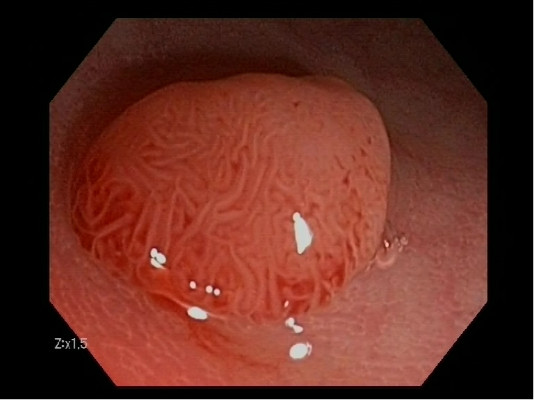 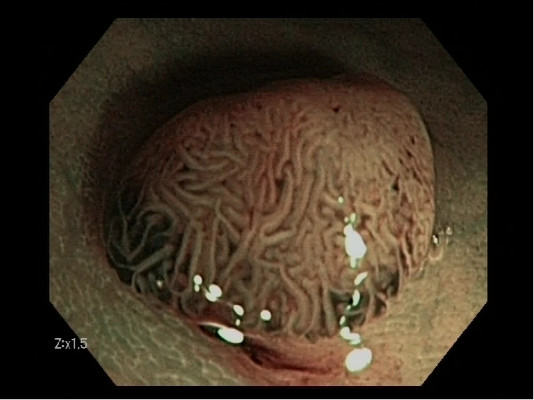 Paris – Ip
KP – KP 4 (Brains)
NICE – Type II (Brown vessels surrounded by white/ adenomatous) 
Histopath: TA
Paris/ KP/ NICE
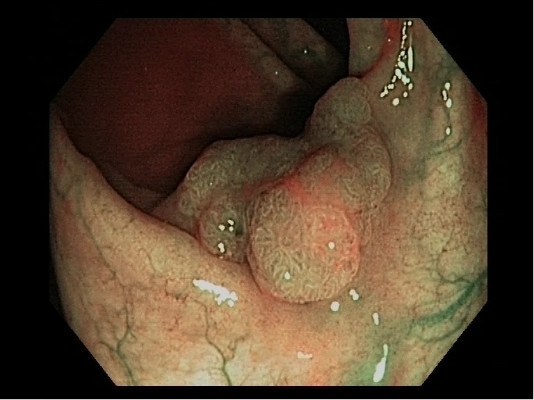 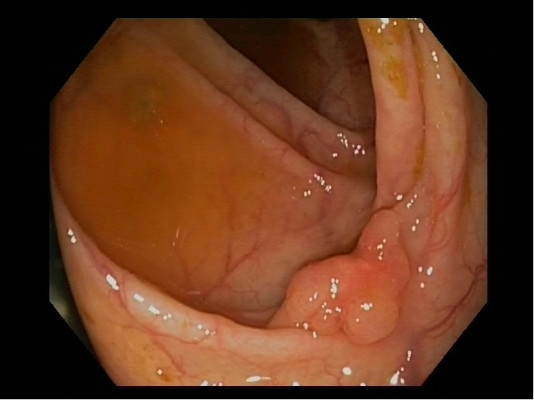 Paris – Is
KP – KP 4 (Brains)
NICE – Type II (Brown vessels surrounded by white/ adenomatous) 
Histopath: TA
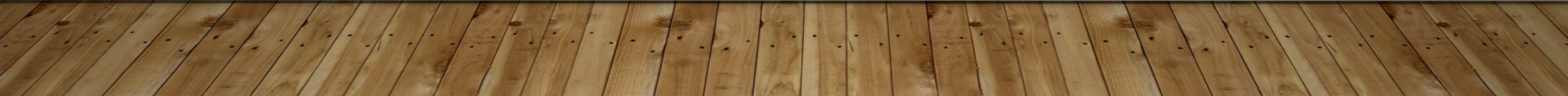 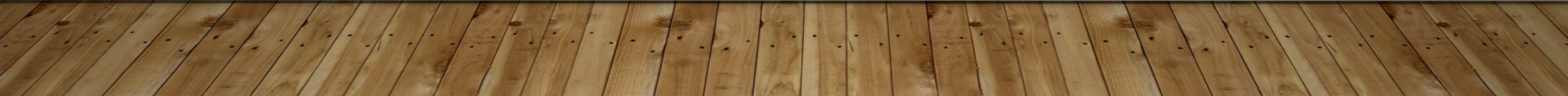 Paris/ KP/ NICE
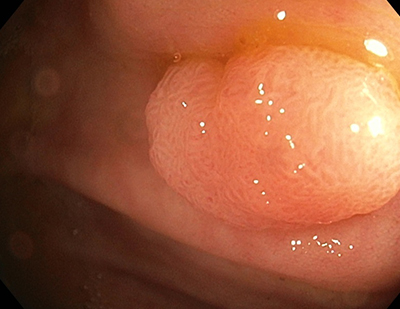 Paris – Is
KP – KP 4 (Brains)
NICE – No NBI available
Histopath: TVA
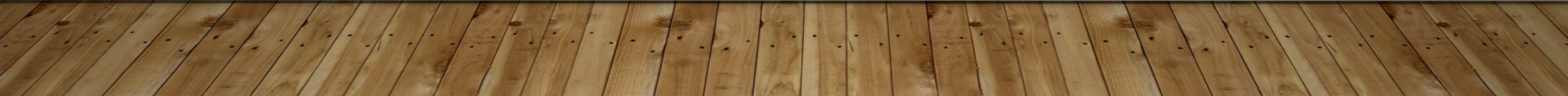 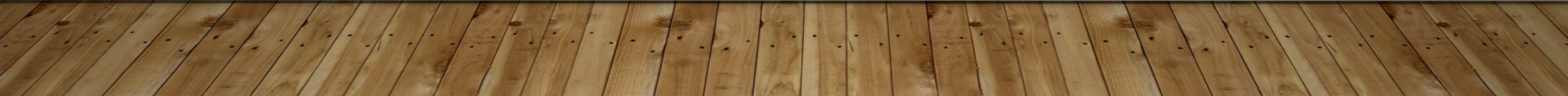 Paris/ KP/ NICE
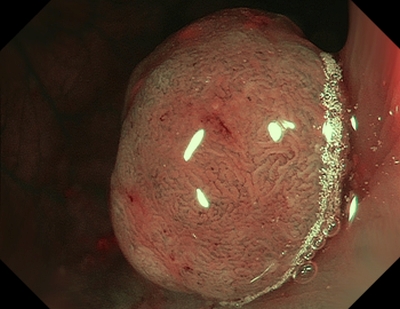 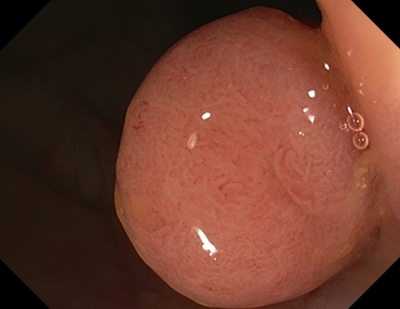 Paris – Is vs Ip
KP – KP 4 vs KP 5
NICE – Type II
Histopath: Not available
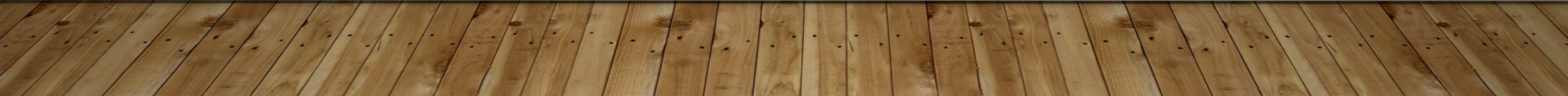 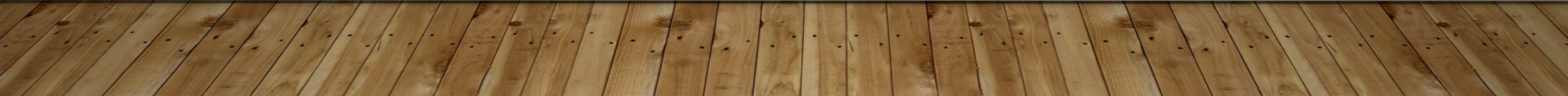 Paris/ KP/ NICE
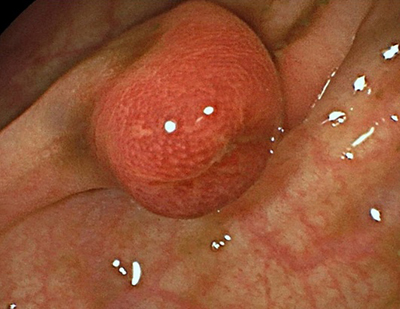 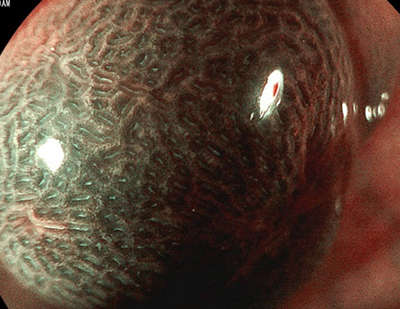 Paris:  Is
KP:  KP2
NICE:  Type 1
Histopath: Benign inflammation
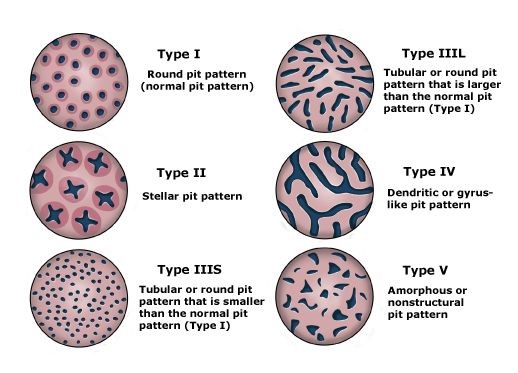 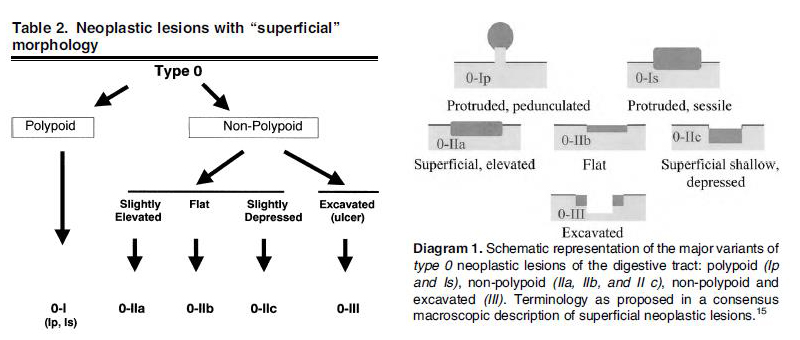 Paris/ KP/ NICE
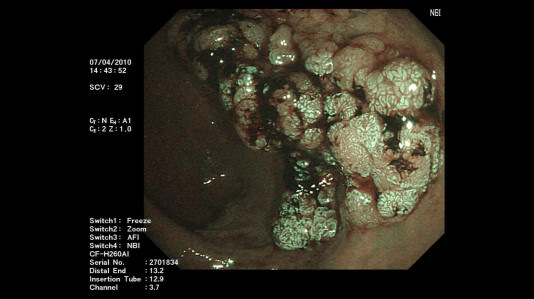 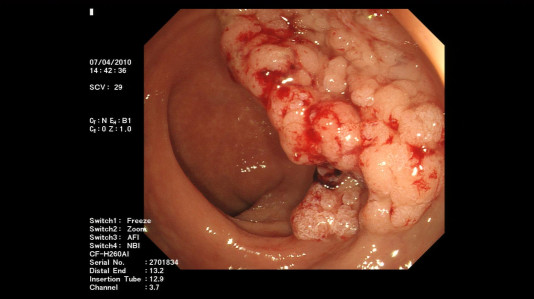 Paris:  IIa – LST - Glandular
KP:  Type IV vs Type V
NICE:  Type II
Histopath: Not available
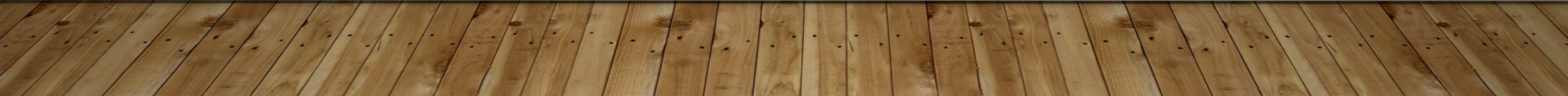 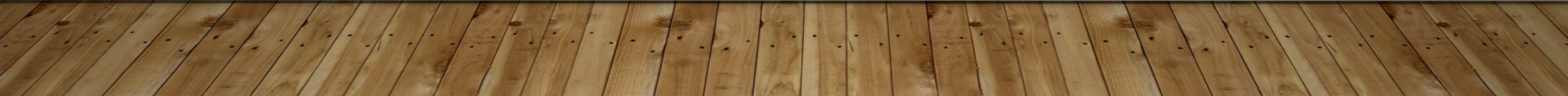 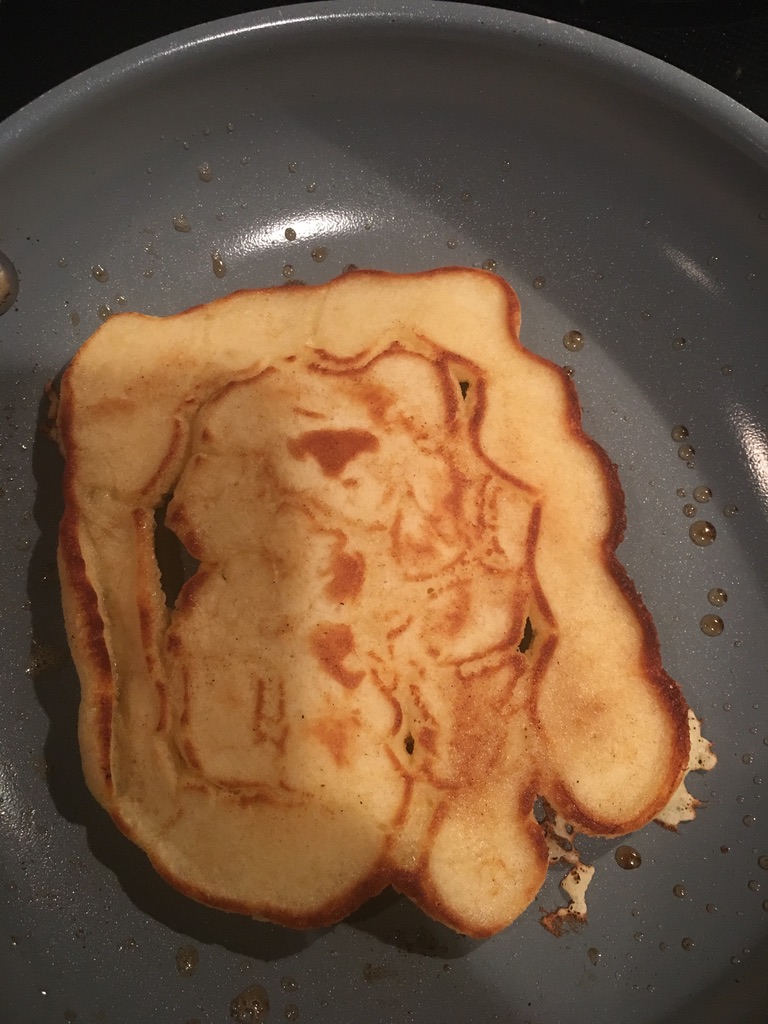 Clearly, this is a sessile lesion
It has a nodular lateral expansion
However, it is pale

My jokes really couldn’t be batter
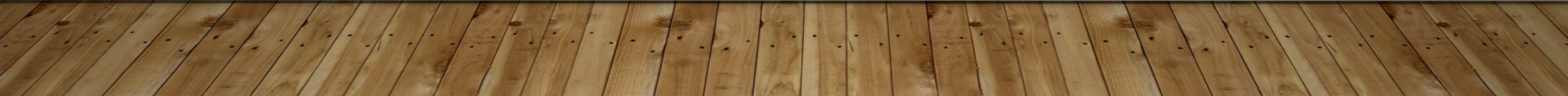 Paris/ KP/ NICE
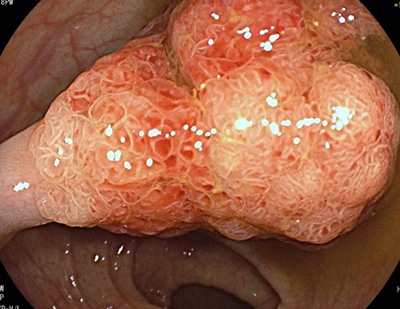 Paris: Ip
KP:  V
NICE: Type III
Histopath: High grade IEN
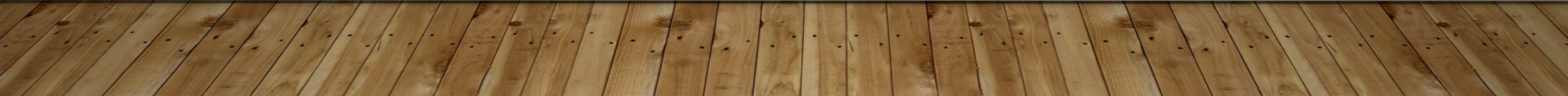 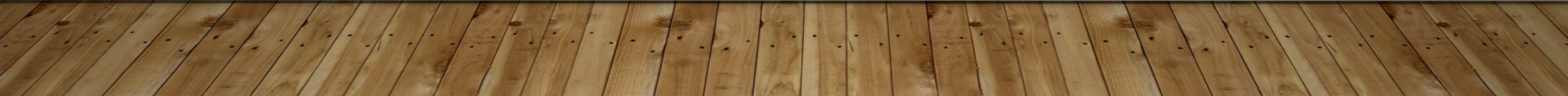 Paris/ KP/ NICE
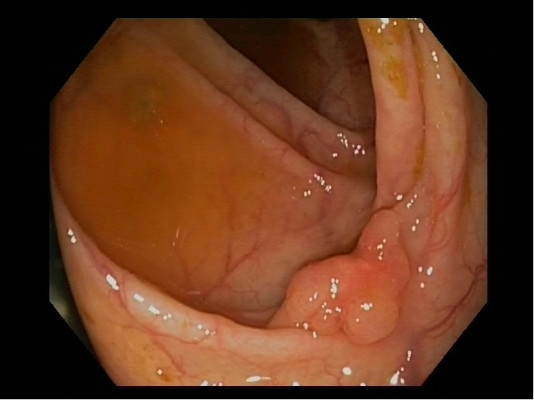 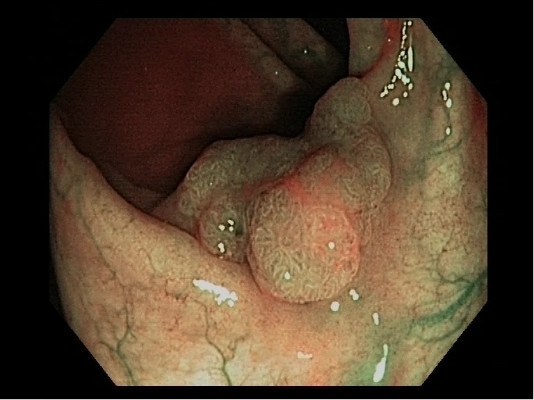 Paris:  Is (vs. IIa LSA-G)
KP:  IV
NICE:  Type II
Histopath: TVA
Paris/ KP/ NICE
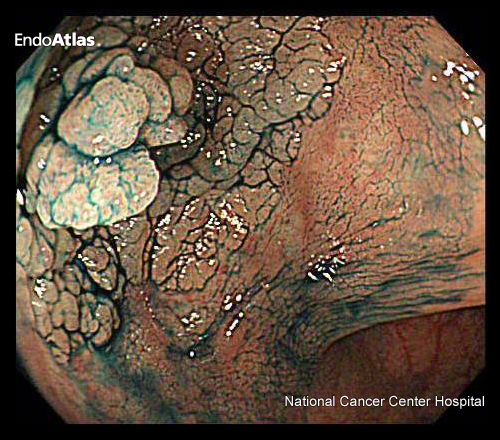 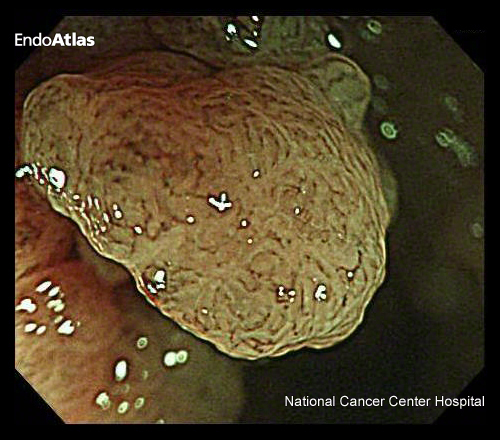 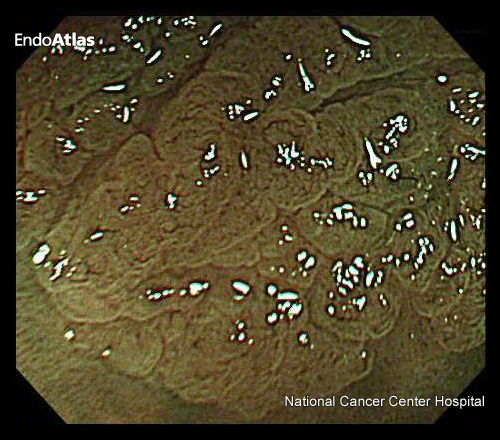 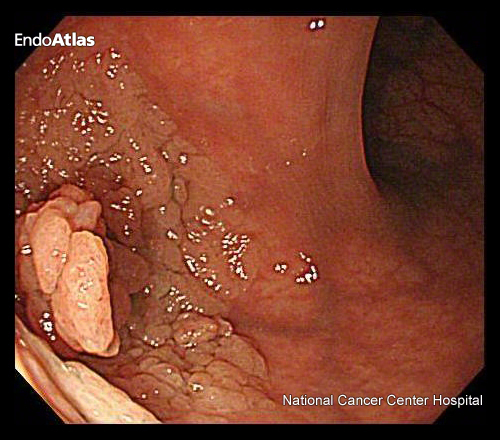 Paris:  Is+IIa (vs IIa LSL Nodular)
KP:  V
NICE:  Type III
Histopath: CRC
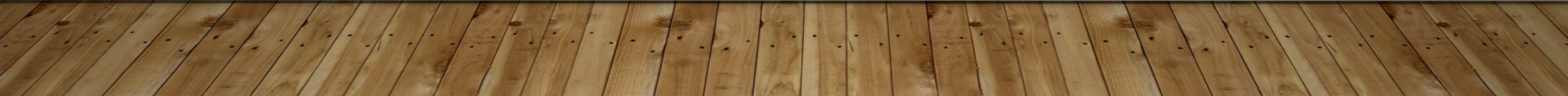 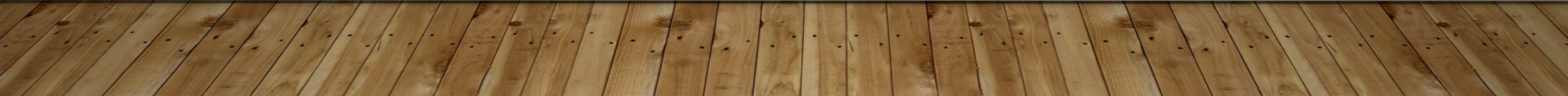 18mm IIa, KP V with Lymphatic Infiltration – Path: CRC
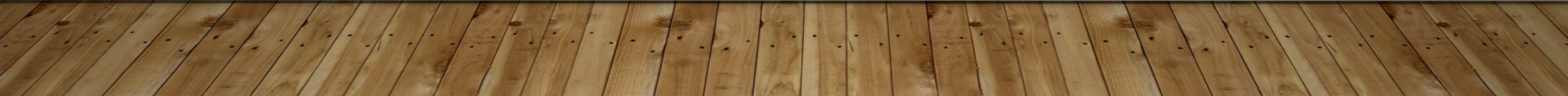 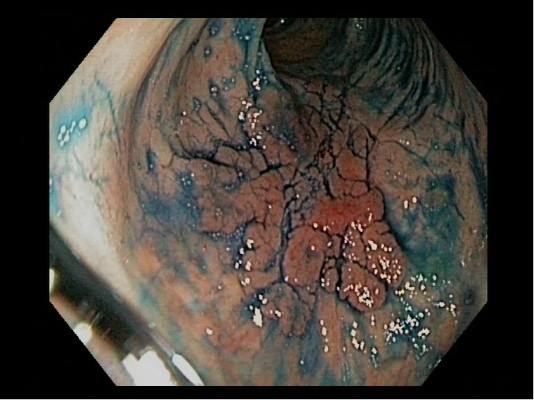 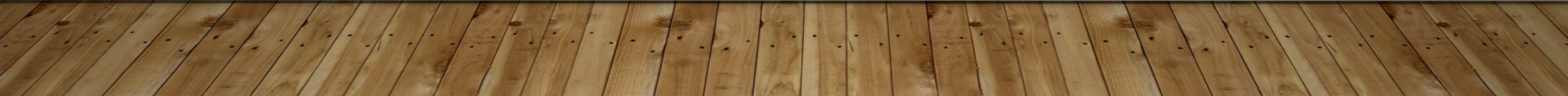 Paris/ KP/ NICE
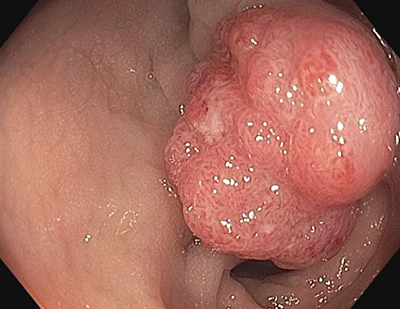 Paris:  Is
KP:  V
NICE:  No NBI
Histopath: CRC
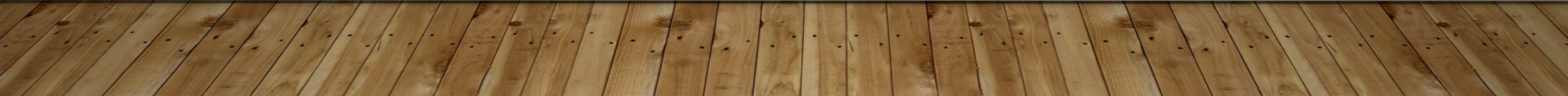 [Speaker Notes: NICE I, KP 1, Ip]
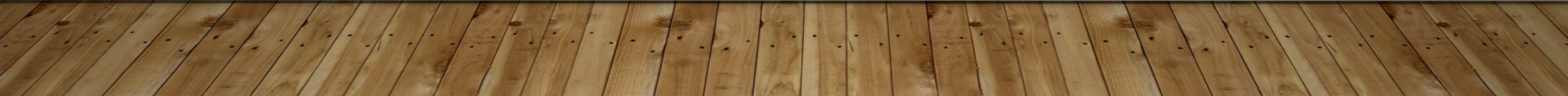 [Speaker Notes: NICE-2; KP 2; IIa+IIc,]
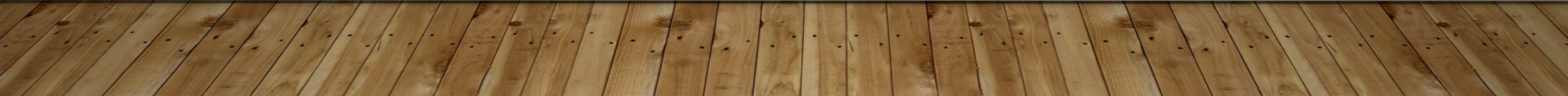 [Speaker Notes: NICE-2; Is, KP4, TA]
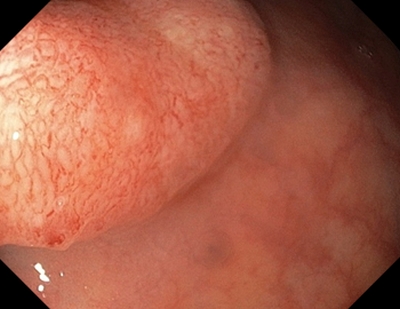 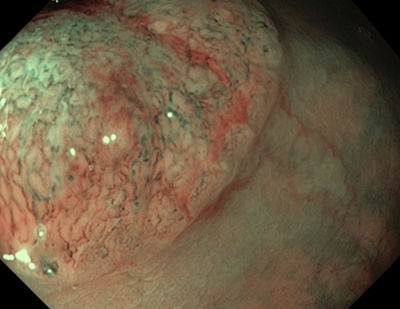 [Speaker Notes: Is, KPV, NICE-3, CRC]
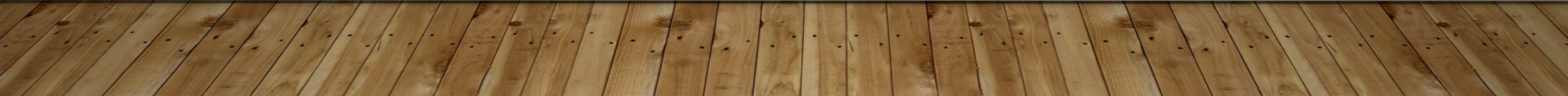 [Speaker Notes: IIa, KP1, NICE-1, HPP]
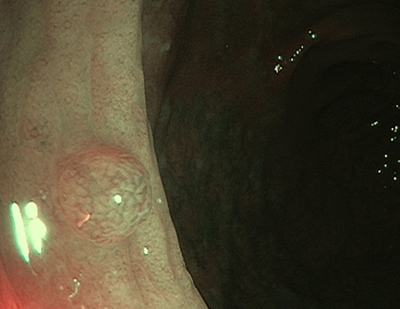 [Speaker Notes: Left is IIa, KP1, NICE 1; Right is Is vs IIa, KP2, NICE 1]
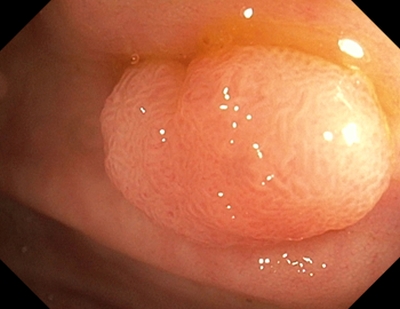 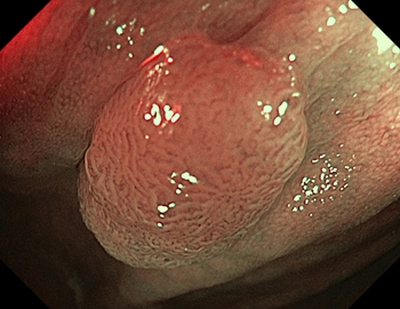 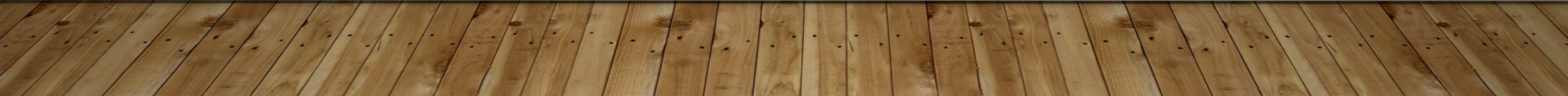 [Speaker Notes: Is, KP4, NICE-2]
Paris/ KP/ NICE
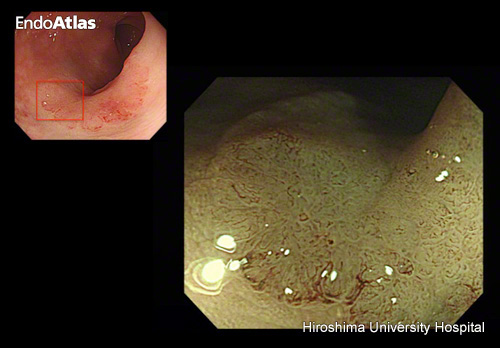 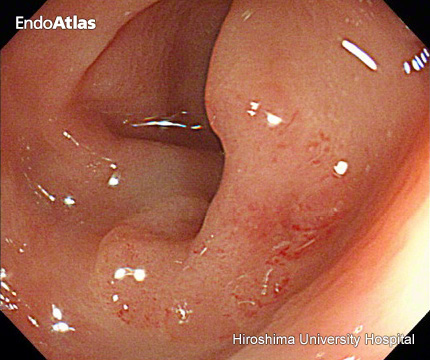 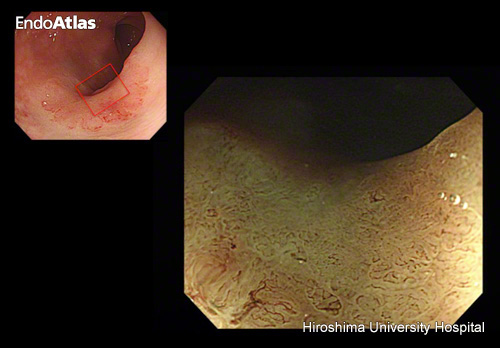 Paris:  IIa
KP:  V
NICE:  3
Histopath: CRC
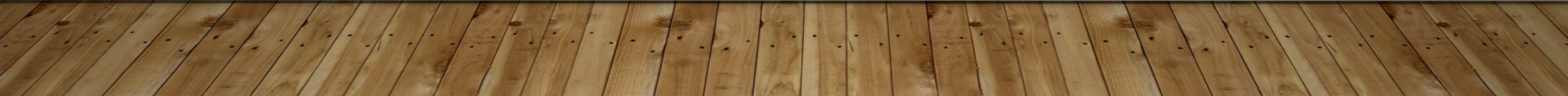 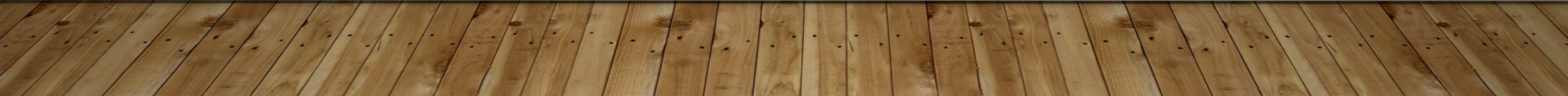 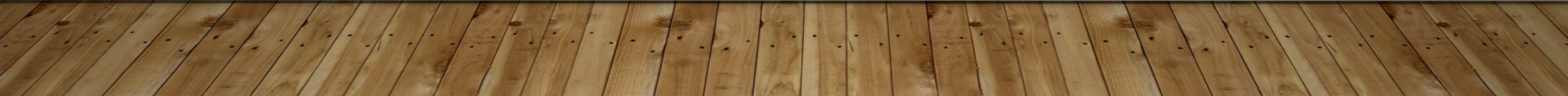 [Speaker Notes: Is, KP4 vs KP5, Type II]
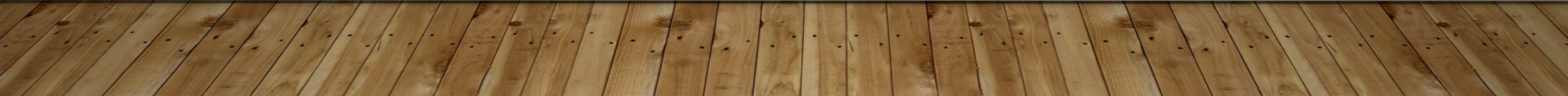 [Speaker Notes: IIa (LSL), KP4, NICE-2]
Citations:
Sadeghi A, Salarieh N, Ketabi Moghadam P. A step-by-step guide to approaching colon polyps. Gastroenterol Hepatol Bed Bench. 2023;16(3):347-356. doi: 10.22037/ghfbb.v16i2.2512. PMID: 37767319; PMCID: PMC10520385.
Li M, Ali SM, Umm-a-OmarahGilani S, Liu J, Li YQ, Zuo XL. Kudo's pit pattern classification for colorectal neoplasms: a meta-analysis. World J Gastroenterol. 2014 Sep 21;20(35):12649-56. doi: 10.3748/wjg.v20.i35.12649. PMID: 25253970; PMCID: PMC4168103 
Hayashi N, Tanaka S, Hewett DG, Kaltenbach TR, Sano Y, Ponchon T, Saunders BP, Rex DK, Soetikno RM. Endoscopic prediction of deep submucosal invasive carcinoma: validation of the narrow-band imaging international colorectal endoscopic (NICE) classification. Gastrointest Endosc. 2013 Oct;78(4):625-32. doi: 10.1016/j.gie.2013.04.185. Epub 2013 Jul 30. PMID: 23910062.
Kudo S, Tamura S, Nakajima T, Yamano H, Kusaka H, Watanabe H. Diagnosis of colorectal tumorous lesions by magnifying endoscopy. Gastrointest Endosc. 1996 Jul;44(1):8-14. doi: 10.1016/s0016-5107(96)70222-5. PMID: 8836710.
Ferlitsch M, Moss A, Hassan C, Bhandari P, Dumonceau JM, Paspatis G, Jover R, Langner C, Bronzwaer M, Nalankilli K, Fockens P, Hazzan R, Gralnek IM, Gschwantler M, Waldmann E, Jeschek P, Penz D, Heresbach D, Moons L, Lemmers A, Paraskeva K, Pohl J, Ponchon T, Regula J, Repici A, Rutter MD, Burgess NG, Bourke MJ. Colorectal polypectomy and endoscopic mucosal resection (EMR): European Society of Gastrointestinal Endoscopy (ESGE) Clinical Guideline. Endoscopy. 2017 Mar;49(3):270-297. doi: 10.1055/s-0043-102569. Epub 2017 Feb 17. PMID: 28212588.
Gupta S, Miskovic D, Bhandari P, Dolwani S, McKaig B, Pullan R, Rembacken B, Riley S, Rutter MD, Suzuki N, Tsiamoulos Z, Valori R, Vance ME, Faiz OD, Saunders BP, Thomas-Gibson S. A novel method for determining the difficulty of colonoscopic polypectomy. Frontline Gastroenterol. 2013 Oct;4(4):244-248. doi: 10.1136/flgastro-2013-100331. Epub 2013 Jun 1. PMID: 28839733; PMCID: PMC5369843.
Endoscopic Classification Review Group. Update on the paris classification of superficial neoplastic lesions in the digestive tract. Endoscopy. 2005;Jun;37(6):570-8.

Images from: 
http://www.endoatlas.org
https://www.endoatlas.net/
https://www.endoscopy-campus.com